TFEX Strategy
Thursday, 18 Jul 2024
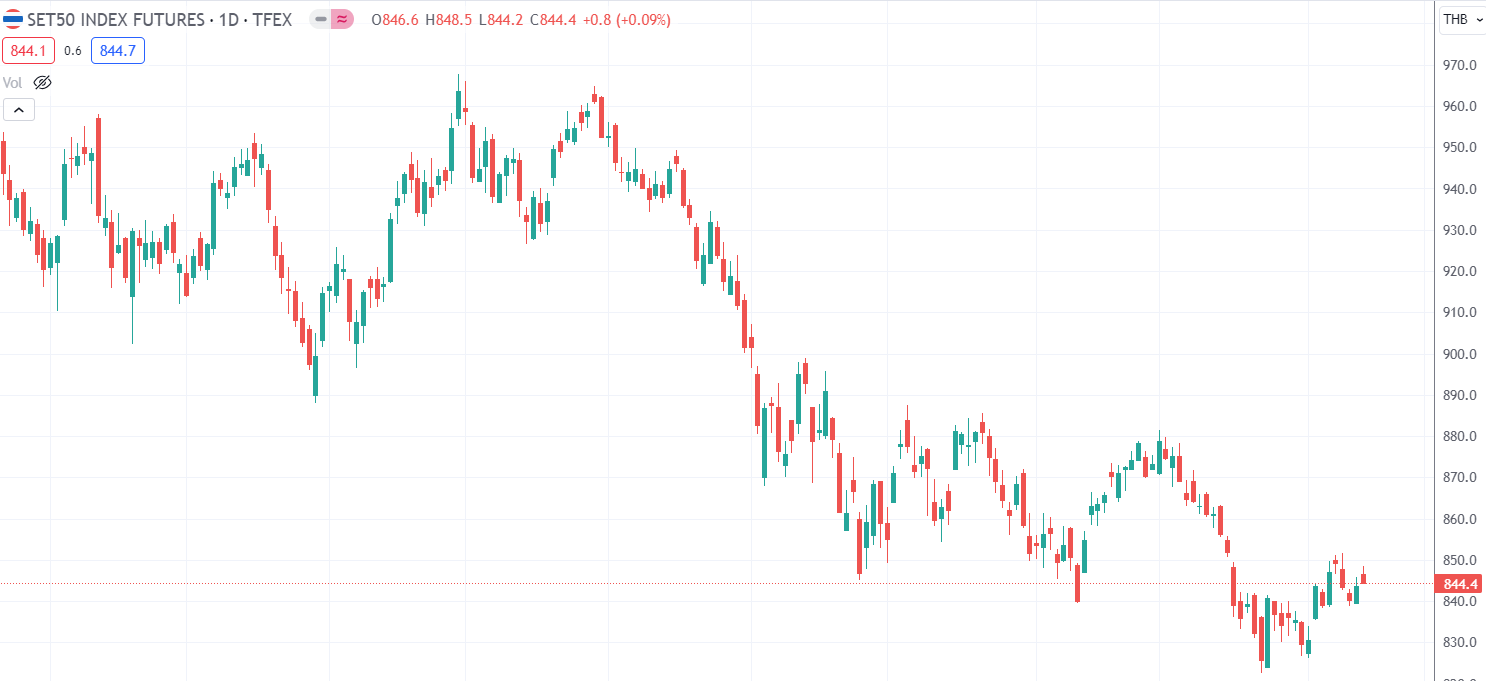 S50U24
Short
อิเล็กฯย่อ รองบแบงค์ใหญ่ ระยะสั้นคาดอาจพักตัว
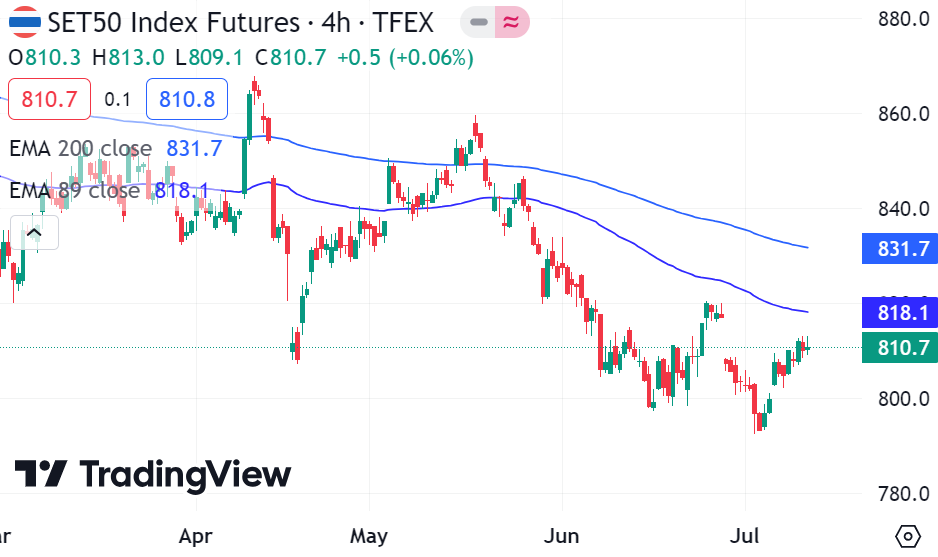 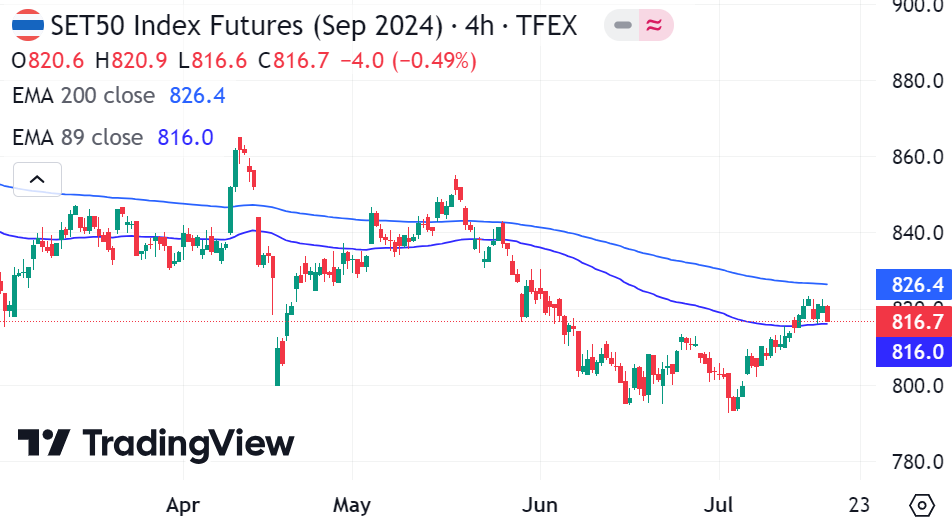 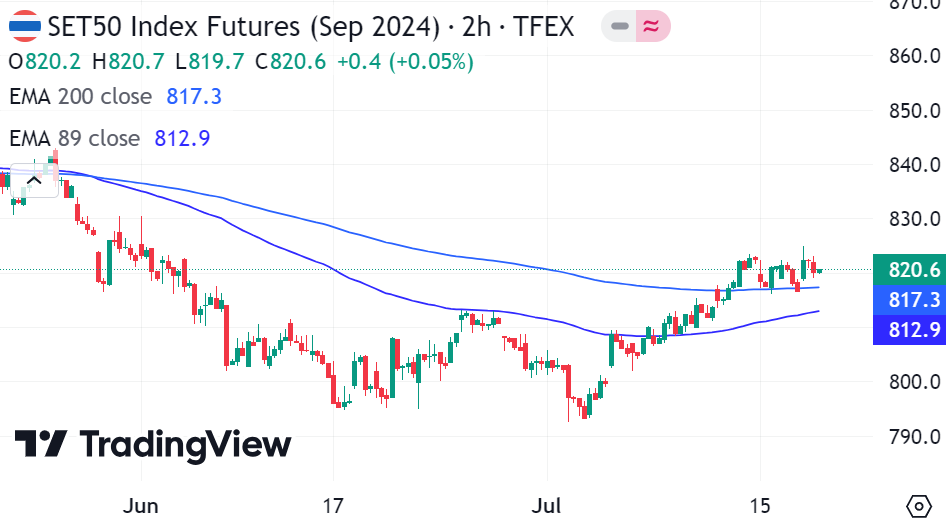 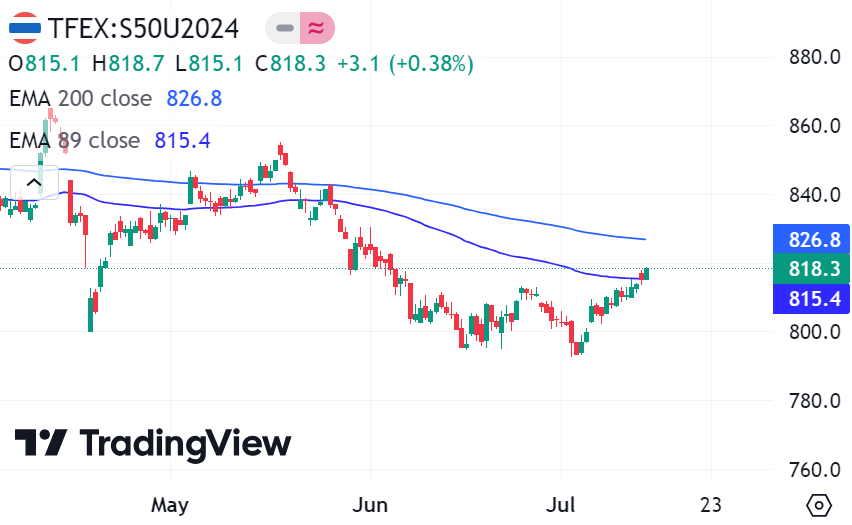 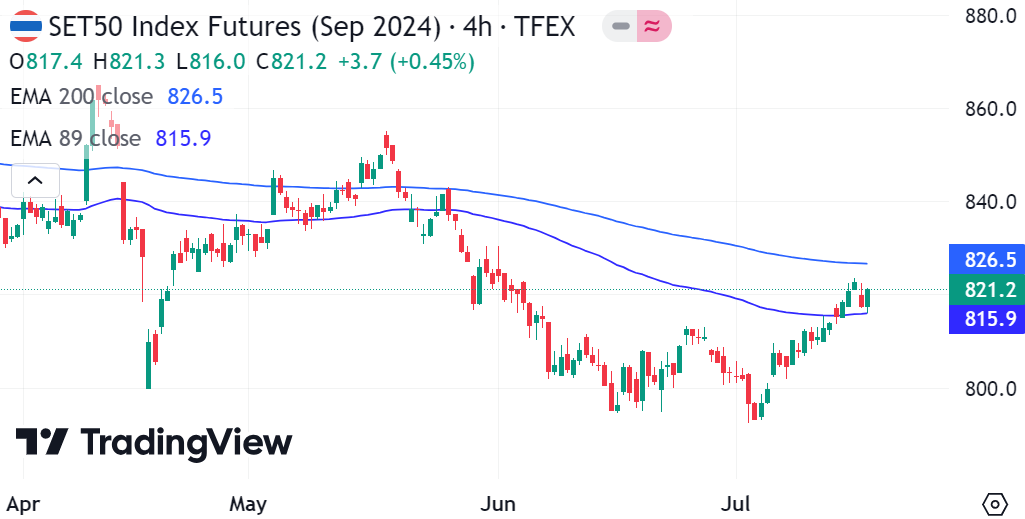 วานนี้ดัชนีปรับขึ้นช่วงเช้าได้แรงหนุนจาก ดีล GULF ก่อนที่จะปรับลงมาช่วงบ่าย sentiment electronics ที่กดดัน และ การประกาศงบธนาคารตัวใหญ่เริ่มทยอยประกาศ จะช่วยกำหนดทิศทางตลาด ระยะสั้นตลาดอาจจะมีความผันผวน หากขึ้นมามองเป็นโอกาส Short เพื่อพักตัวระยะสั้น ถ้ายังเป็นขาชึ้นต่อ ดัชนีห้ามลงมาเกิน 800 - 812 จุด
หมายเหตุ: ในรูปใช้ EMA 89 และ EMA200
GOU24
Short
ทองคำชะลอตัวเล็กน้อย ระยะสั้นอาจชะลอตัวเล็กน้อย
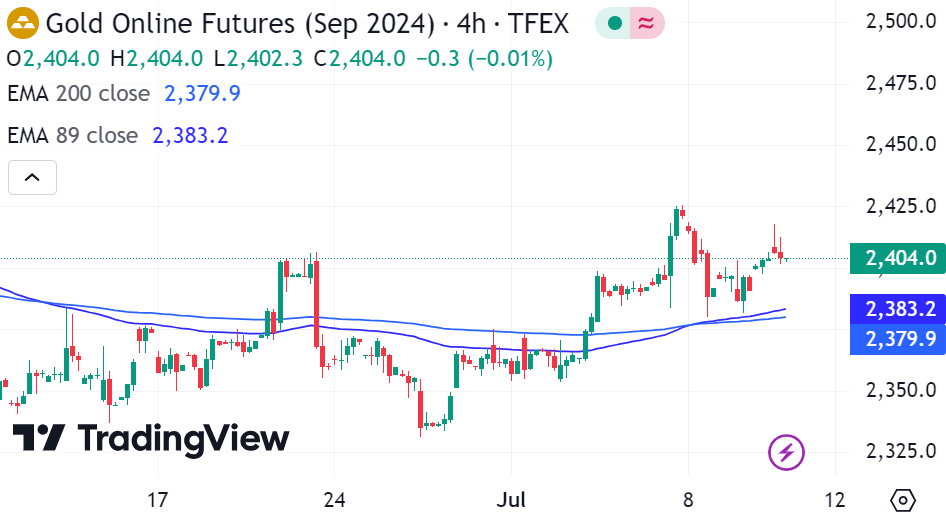 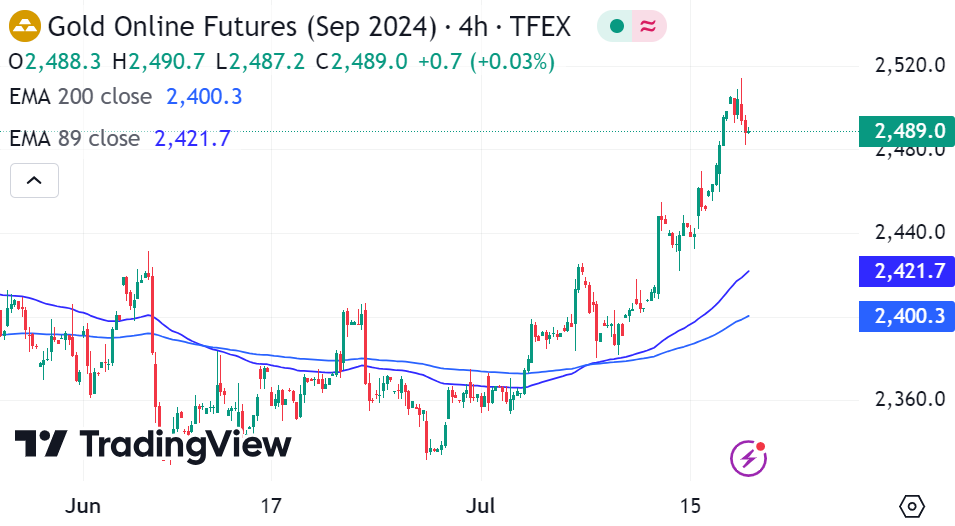 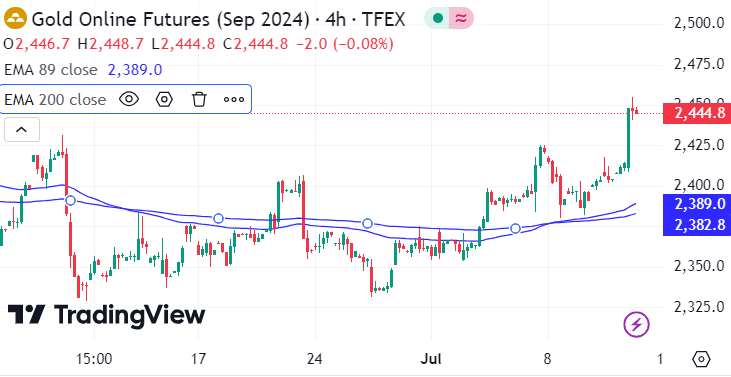 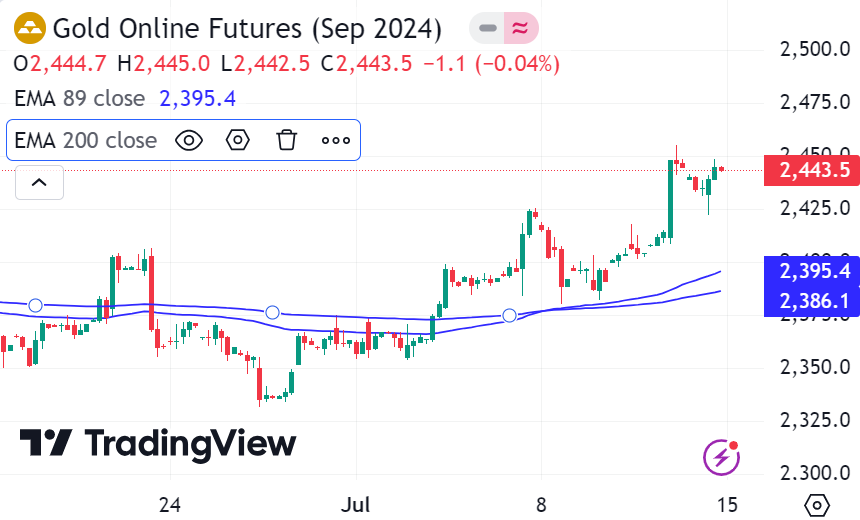 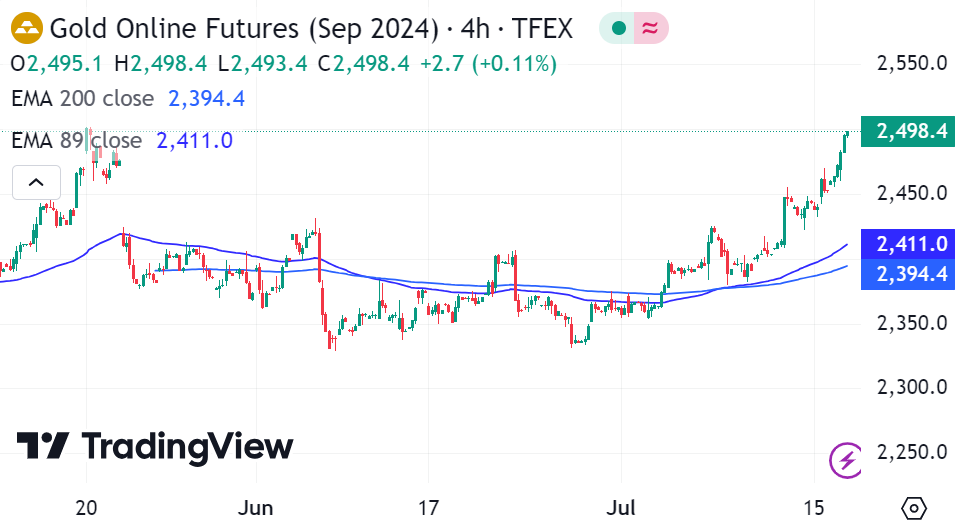 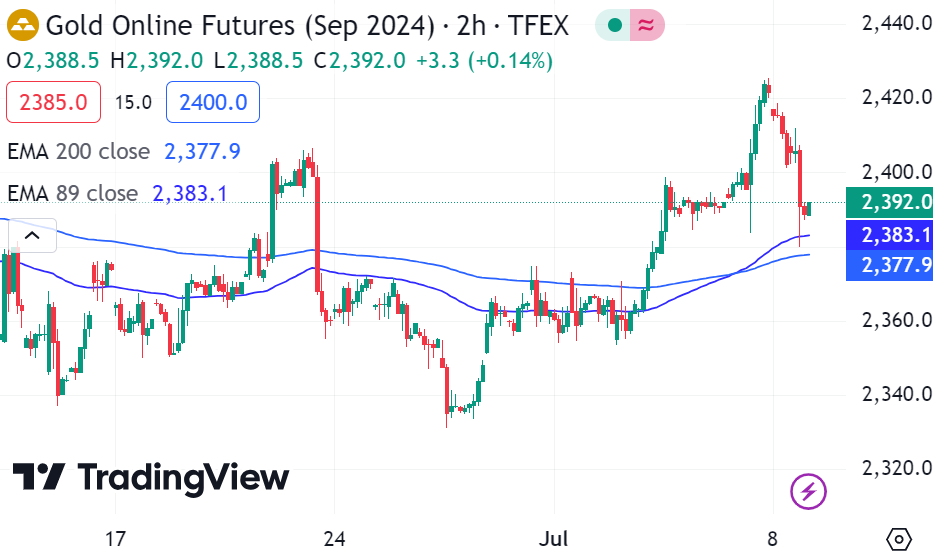 ราคาทองคำย่อตัวเลขน้อย หลังปรับขึ้นไปขานรับความคาดหวังที่ธนาคารกลางสหรัฐฯอาจปรับลดอัตราดอกเบี้ยภายในเดือน ก.ย. ทองเริ่มมีสัญญาณชะลอตัว แนะนำเปิดสถานะ Short เล่นย่อตัวระยะสั้น
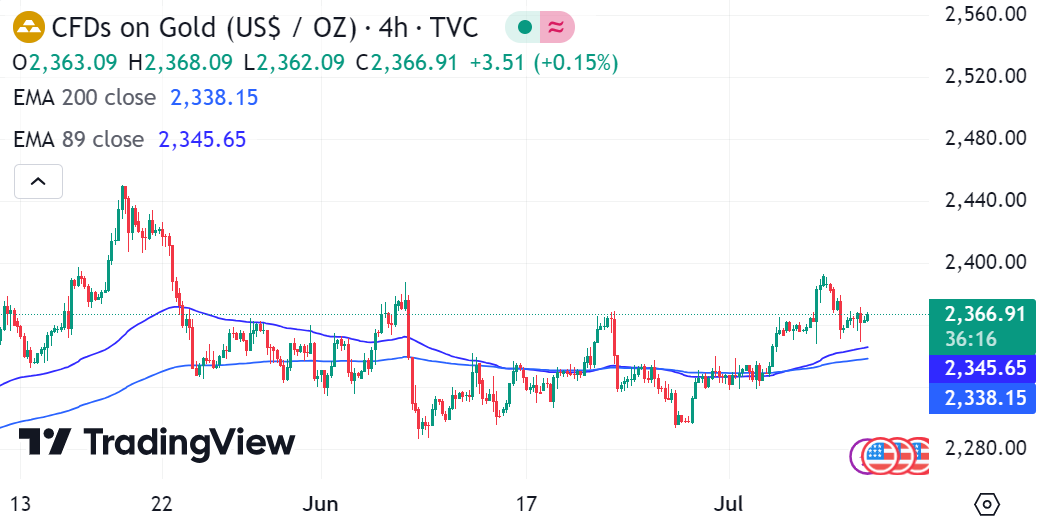 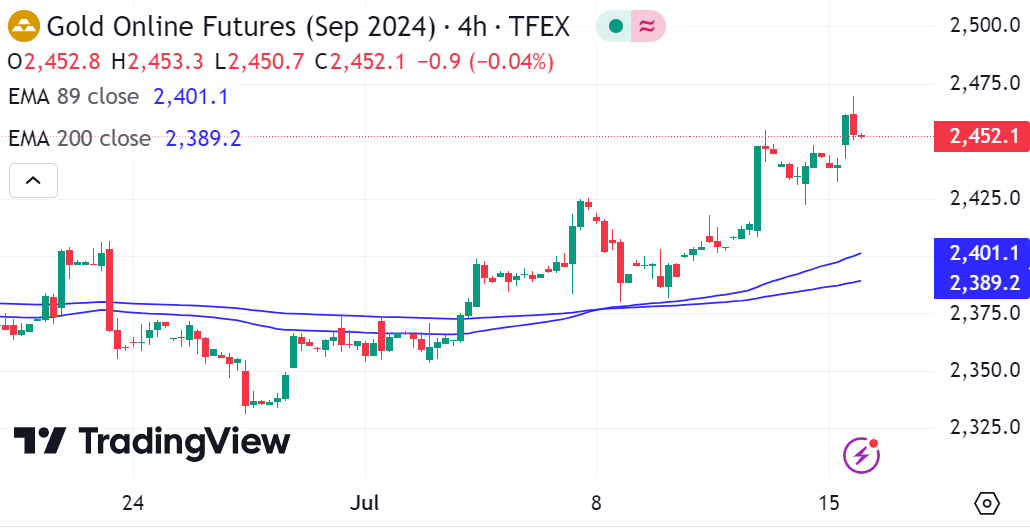 Analyst: Krit Tanarattananon, AISA +(66) 2659-8303
Assistant Analyst: Natthida Chuaysong
                                 Tanapon Cholkadidamrongkul
หมายเหตุ: ในรูปใช้ EMA 89 และ EMA200
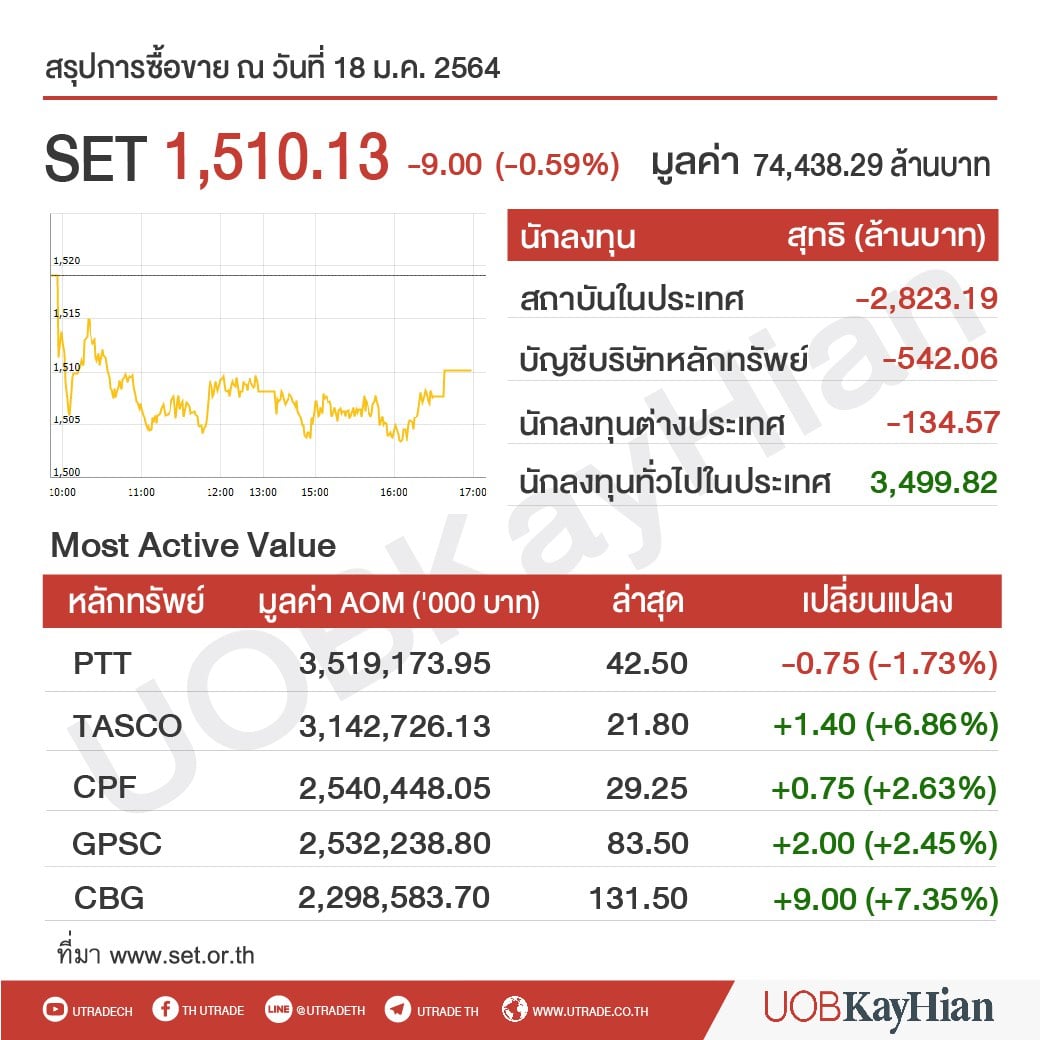